Администрация Туриловского сельского поселения
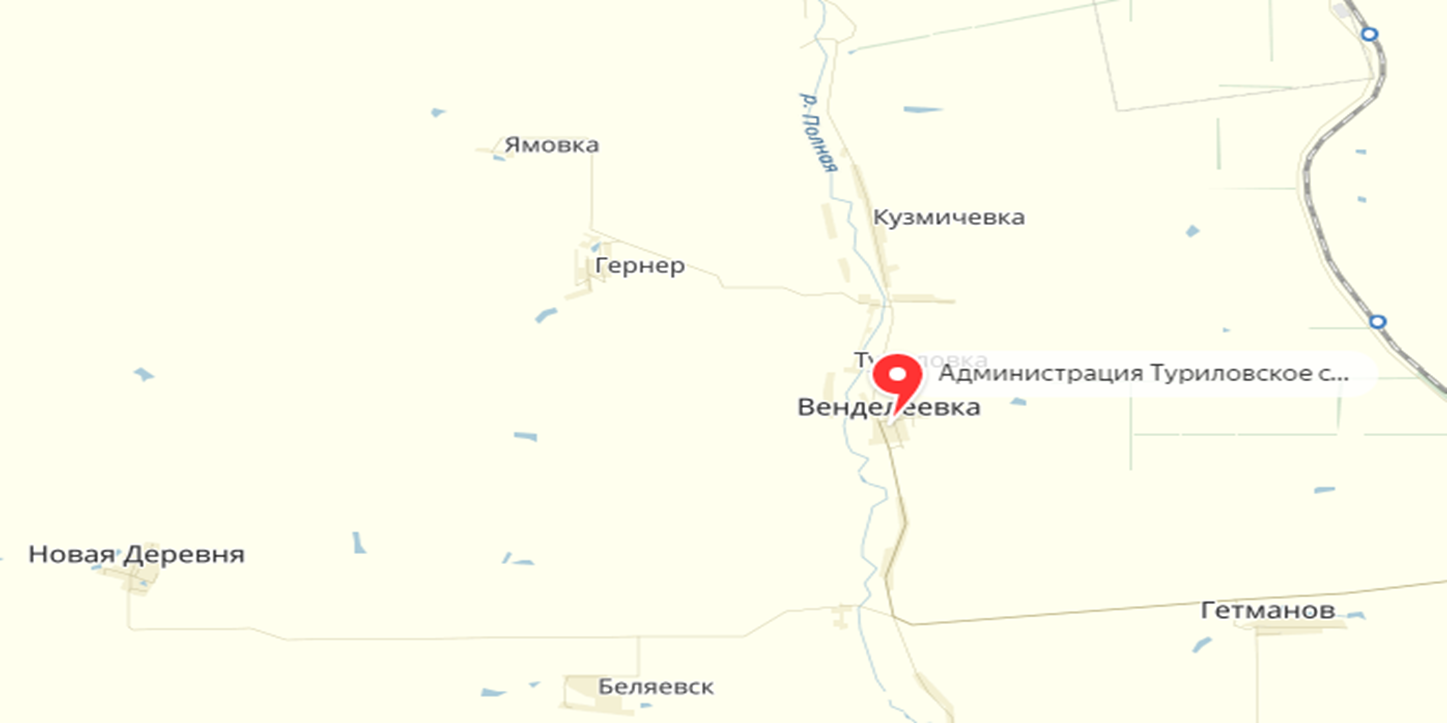 Исполнение бюджета
Туриловского сельского поселения 
Миллеровского района за 2023 год
2
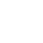 Администрация Туриловского сельского поселения
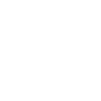 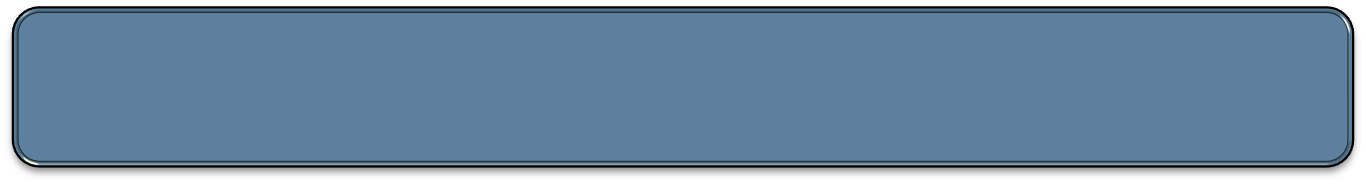 Исполнение бюджета Туриловского сельского поселения Миллеровского района в 2023 году осуществлялось на основе
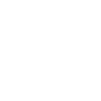 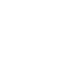 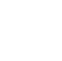 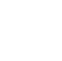 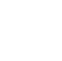 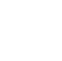 3
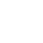 Администрация Туриловского сельского поселения
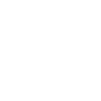 Основные направления бюджетной и налоговой политики Туриловского сельского поселения в 2023 году
4
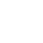 Администрация Туриловского сельского поселения
Основные характеристики бюджета Туриловского сельского поселения Миллеровского района за 2023 год
тыс. рублей
Плановые бюджетные назначения
Динамика к 2022 году, %
Показатель
Исполнено
% исполнения
I. Доходы, всего                 11 791,9                   11 478,5               97,3                   108,3
Безвозмездные поступления, всего
5 423,3	    5 423,3	     100,0	      119,3
II. Расходы, всего              11 895,1                  11 491,1                96,6                   109,0
III. Профицит (дефицит)
-103,2                   -12,6                   -                         -
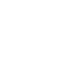 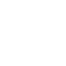 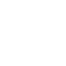 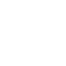 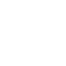 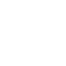 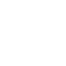 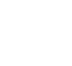 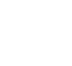 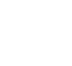 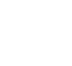 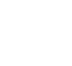 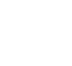 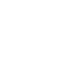 5
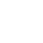 Администрация Туриловского сельского поселения
Исполнение доходов бюджета Туриловского сельского поселения Миллеровского района за 2023 год тыс.руб.
Иные межбюджетные трансферты
486,0
6
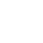 Администрация Туриловского сельского поселения
СТРУКТУРА НАЛОГОВЫХ И НЕНАЛОГОВЫХ ДОХОДОВ БЮДЖЕТА ТУРИЛОВСКОГО СЕЛЬСКОГО ПОСЕЛЕНИЯ МИЛЛЕРОВСКОГО РАЙОНА  ЗА 2023 ГОД
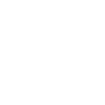 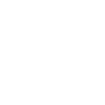 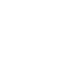 ВСЕГО – 6 055,2 тыс. рублей
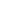 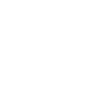 7
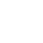 Администрация Туриловского сельского поселения
ДИНАМИКА ПОСТУПЛЕНИЙ ЕДИНОГО СЕЛЬСКОХОЗЯЙСТВЕННОГО НАЛОГА В БЮДЖЕТ ТУРИЛОВСКОГО СЕЛЬСКОГО ПОСЕЛЕНИЯ МИЛЛЕРОВСКОГО РАЙОНА
ДИНАМИКА ПОСТУПЛЕНИЙ НАЛОГА НА ДОХОДЫ ФИЗИЧЕСКИХ ЛИЦ В БЮДЖЕТ ТУРИЛОВСКОГО СЕЛЬСКОГО ПОСЕЛЕНИЯ МИЛЛЕРОВСКОГО РАЙОНА
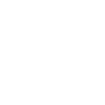 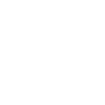 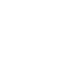 тыс. рублей
тыс. рублей
101,1%
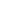 -64,8%
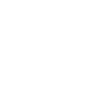 8
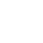 Администрация Туриловского сельского поселения
ДИНАМИКА ПОСТУПЛЕНИЙ НЕНАЛОГОВЫХ ДОХОДОВ В БЮДЖЕТ ТУРИЛОВСКОГО СЕЛЬСКОГО ПОСЕЛЕНИЯ МИЛЛЕРОВСКОГО РАЙОНА
ДИНАМИКА ПОСТУПЛЕНИЙ НАЛОГОВ НА ИМУЩЕСТВО В БЮДЖЕТ ТУРИЛОВСКОГО СЕЛЬСКОГО ПОСЕЛЕНИЯ МИЛЛЕРОВСКОГО РАЙОНА
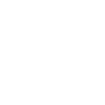 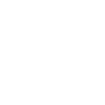 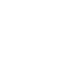 тыс. рублей
тыс. рублей
-35,9%
121,0%
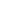 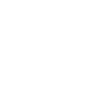 9
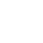 Администрация Туриловского сельского поселения
БЕЗВОЗМЕЗДНЫЕ ПОСТУПЛЕНИЯ ОТ ДРУГИХ БЮДЖЕТОВ БЮДЖЕТНОЙ СИСТЕМЫ  В 2023 ГОДУ
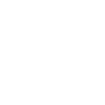 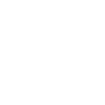 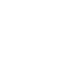 Исполнение бюджет Туриловского сельского поселения Миллеровского района
(5 423,3 тыс. рублей)
тыс. рублей
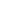 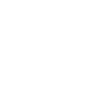 10
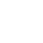 Администрация Туриловского сельского поселения
СТРУКТУРА РАСХОДОВ БЮДЖЕТА ТУРИЛОВСКОГО СЕЛЬСКОГО ПОСЕЛЕНИЯ МИЛЛЕРОВСКОГО РАЙОНА В 2023 ГОДУ
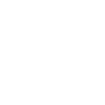 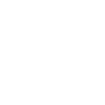 тыс. рублей
11 491,1 тыс. рублей
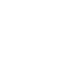 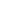 Социальная сфера – 4379,3 тыс. рублей
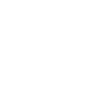 11
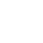 Администрация Туриловского сельского поселения
ДИНАМИКА РАСХОДОВ БЮДЖЕТА ТУРИЛОВСКОГО СЕЛЬСКОГО ПОСЕЛЕНИЯ МИЛЛЕРОВСКОГО РАЙОНА В 2022 – 2023 гг.
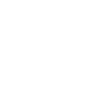 тыс. рублей
109,0%
12
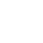 Администрация Туриловского сельского поселения
СТРУКТУРА РАСХОДОВ ПО МУНИЦИПАЛЬНЫМ ПРОГРАММАМ ТУРИЛОВСКОГО СЕЛЬСКОГО ПОСЕЛЕНИЯ В 2023 ГОДУ
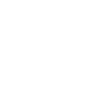 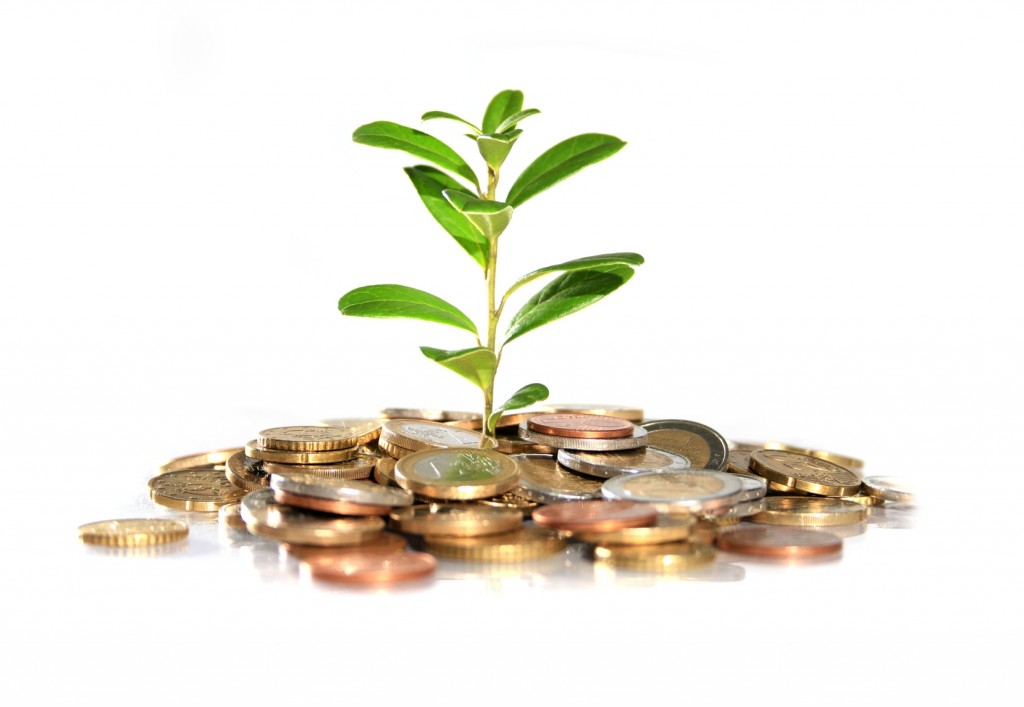 13
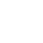 Администрация Туриловского сельского поселения
ОБЪЁМЫ МЕЖБЮДЖЕТНЫХ ТРАНСФЕРТОВ БЮДЖЕТА ТУРИЛОВСКОГО СЕЛЬСКОГО ПОСЕЛЕНИЯ МИЛЛЕРОВСКОГО РАЙОНА В 2022 – 2023 ГОДАХ
тыс. рублей
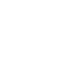 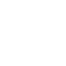 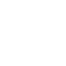 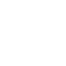 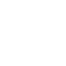 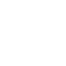 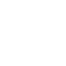 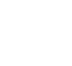 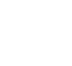 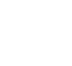 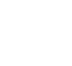 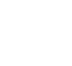 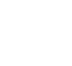 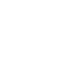